Конвенция о правах ребенка.
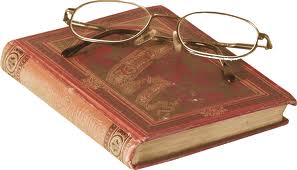 План урока:
Кто такой ребёнок?
Кто защищает права ребенка?
Когда у ребенка появляются права?
Какие права имеет ребёнок в семье?
Какие права имеет ребенок в области социального обеспечения?
Какие права имеет ребёнок в области жилищного права?
Какую ответственность несёт несовершеннолетний?
Кто такой ребёнок.
Ребёнком признается всякое человеческое существо, не достигшее 18-летнего возраста.
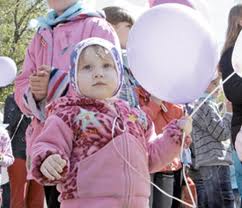 Кто защищает права ребенка?
1. Органы государственной власти РФ, органы местного самоуправления.
2. Родители ребенка, лица, их заменяющие.
3. Педагогические, медицинские, социальные работники, психологи и др. специа­листы, которые несут ответственность за воспитание, образование, охрану здоро­вья, социальную защиту и социальное обслуживание.
4. Общественные организации.
Когда у ребенка появляются права?
Способность иметь права возникает с момента рожде­ния человека. Способность самостоятельно осуществлять свои права и выполнять обязанности возникает в полном объеме:
     С наступлением совершеннолетия, то есть по достижении 18-летнего возраста;
     В случаях вступления в брак до достижения 18 лет;
         При объявлении лица, достигшего 16 лет, полностью дееспособным, если он ра­ботает по трудовому договору либо с согласия родителей занимается предприни­мательской деятельностью.
Какие права имеет ребёнок в семье.
На получение фамилии, имени, отчества ;
  Жить и воспитываться в семье, знать своих родителей; на общение с родителями и другими родственниками, если ребенок проживает отдельно от родителей или одного из них, а также в случаях, если родители проживают в разных государствах;
  На воссоединение с семьей, в случаях необходимости — получать разрешение на въезд в страну и выезд из нее;
  На получение содержания от своих родителей и других членов семьи; средства, причитающиеся ребенку в качестве алиментов, пенсий, пособий, поступают в распоряжение родителей и расходуются ими на содержание, образование и воспи­тание ребенка;
  На заботу, воспитание со стороны родителей и лиц, их заменяющих, а также го­сударства, если ребенок остается без попечения родителей; на уважение достоинства и на защиту от злоупотреблений со стороны родителей или лиц, их заме­няющих;
   На общение с родителями, бабушкой, дедушкой, братьями, сестрами, иными родственниками. Сохраняется это право и за ребенком, находящимся в экстре­мальной ситуации, т. е. попавшим в следственный изолятор, больницу и т. д. ;
   На выражение собственного мнения.
Какие права имеет ребенок в области социального обеспечения?
Каждый ребенок в соответствии с нормами внутреннего законодательства обладает следующими правами в области социального обеспечения: на получение пенсий, пособий и социально-бытовых льгот со стороны государства; на детей на­значаются пенсии по случаю потери кормильца и социальные пенсии детям в воз­расте до 18 лет, потерявшим одного или обоих родителей; на всех детей — ежемесячные пособия в семьях, имеющих размер среднедушевого дохода ниже про­житочного минимума.
Какие права имеет ребёнок в области жилищного права?
Ребенок, родители которого  лишены  родительских  прав, сохраняет право собственности на жилое помещение или право пользования им;
  Дети в возрасте от 15 до 18 лет дают согласие на приобретение в собственность жилых помещений;
  Жилые помещения, в которых проживают исключительно несовершеннолетние в возрасте до 15 лет, передаются им в собственность по заявлению родителей с предварительного разрешения органов опеки и попечительства;
  Помещения, где проживают исключительно дети в возрасте от 15 до 18 лет, пе­редаются им в собственность по их заявлению с согласия родителей и органов опеки и попечительства;
  При вселении несовершеннолетних детей к родителям не требуется согласия других членов семьи, а также собственников или арендаторов жилых помещений.
Какую ответственность несёт несовершеннолетний?
Несовершеннолетние при определенных условиях несут уголовную, административную и материальную ответственность.
Уголовной ответственности подлежит лицо, достигшее ко времени совершения, преступления 16-летнего возраста. Согласно ст. 20 Уголовного кодекса Российской Федерации с 14-летнего возраста человек подлежит уголовной ответственности за совершение двадцати видов преступлений, в том числе за грабежи, разбои, умышленное убийство, насильственные действия, хулиганство, угон автотранспортных средств, захват заложников, заведомо ложное сообщение об акте терроризма, хищение или вымогательство оружия, взрывчатых веществ, наркотических средств или психотропных веществ, вандализм и др.